«Деловой стиль»«Самопрезентация»«Имидж»- как выгодно себя подать
Модуль 6
Понятие «самопрезентация»
Часть 1
Понятие «самопрезентация»
Что такое самопрезентация? 
Данная слово появилось в результате соединения двух слов: «презентация» и «сам». 
Умение подать себя в различных жизненных ситуациях и есть самопрезентация. 
Понятие «самопрезентация» заключается в демонстрации своей личности для достижения конкретной цели.
Советы по созданию «самопрезентации»
Большое значение имеет то, какое впечатление создастся о человеке в первые минуты встречи. Поэтому необходимо поработать над своим образом! Осанка должна быть ровной, голова поднятой, плечи расправленными, взгляд уверенным. Это будет говорить об уверенности в себе, отсутствии страхов и волнения.
Мало выглядеть уверенным, надо еще и быть опрятным и красивым. Внешний вид поможет поддержать правильно подобранная одежда. Следует отдать предпочтение деловому стилю. Категорически не рекомендуется навешивать на себя много аксессуаров, достаточно иметь обручальное кольцо или небольшие сережки.
Советы по созданию «самопрезентации»
3. Необходимо потренировать свой голос. Это очень важно, ведь основой самопрезентации как раз и является рассказ о себе. Речь должна быть спокойной и разборчивой.
4. Ни в коем случае нельзя оставлять телефон в режиме звука, иначе зазвонив, он отвлечет внимание и Ваш взгляд на экран телефона покажет значимость телефона и неважность встречи.
5. Внимательно нужно следить за тем, чтобы во время изложения информации не использовалось излишней жестикуляции. Нельзя скрещивать руки или ноги, ерзать на стуле, отводить глаза. Все это будет говорить о том, что человек скрытный или не готов откровенно пообщаться с окружающими.
Советы по созданию «самопрезентации»
6. Ни в коем случае нельзя проявлять скептицизм и безучастное отношение к аудитории. Нужно показать всем свою заинтересованность в общении. Однако, не стоит слишком активно проявлять эмоциональность. Улыбаться можно тогда, когда это действительно уместно.
7. Следует наладить контакт с аудиторией посредством непринужденного общения. Следить за тем, как люди реагируют на рассказ, отвечать на их вопросы.
8. В завершении презентации обязательно нужно поблагодарить всех присутствующих за то, что уделили время.
«Самопрезентация»и «имидж»
С самопрезентацией тесно связано понятие имидж, ведь именно имидж – это создавшееся впечатление о человеке!
Рассмотрим имидж как понятие и его составляющие.
Понятие «имидж»
Часть 2
Понятие «имидж»
«Имидж (от английского «image» - образ, представление) - внешний образ, создаваемый субъектом с целью вызвать определенное впечатление, мнение, отношение окружающих»​
Имидж — совокупность представлений, сложившихся в общественном мнении о том, как должен вести себя человек в соответствии со своим статусом. 
Имидж создаётся пиаром, пропагандой, рекламой, ложью с целью создания в массовом сознании определённого отношения к данному объекту.
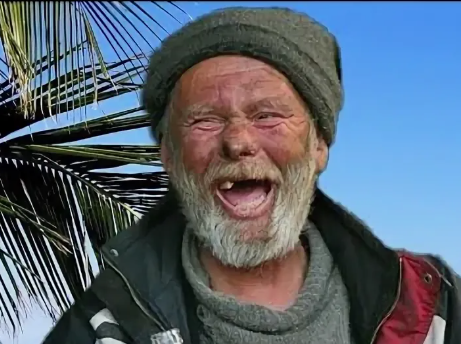 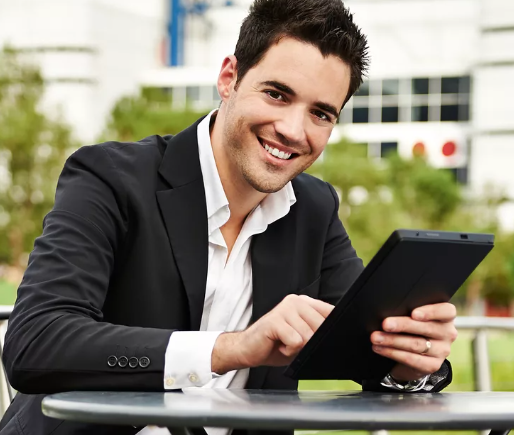 Что Вы можете сказать об этих людях и их имидже?  Свершенно разное впечатление! Не правда ли? Попробуем разобраться ПОЧЕМУ?
Виды имиджа
1) Внешний имидж  – внешний представление о человеке.
2) Вербальный имидж - основан на речи и произношении человека.
3) Кинетический (невербальный) - мнение об объекте, возникшее в сознании.
4) Профессиональный имидж - представления о человеке как о специалисте или профессионале).
5) Средовой имидж - характеризует среду обитания человека, его дом, офис, рабочий стол, место досуга.
6) Личностный имидж – личные характеристики
Составляющие имиджа
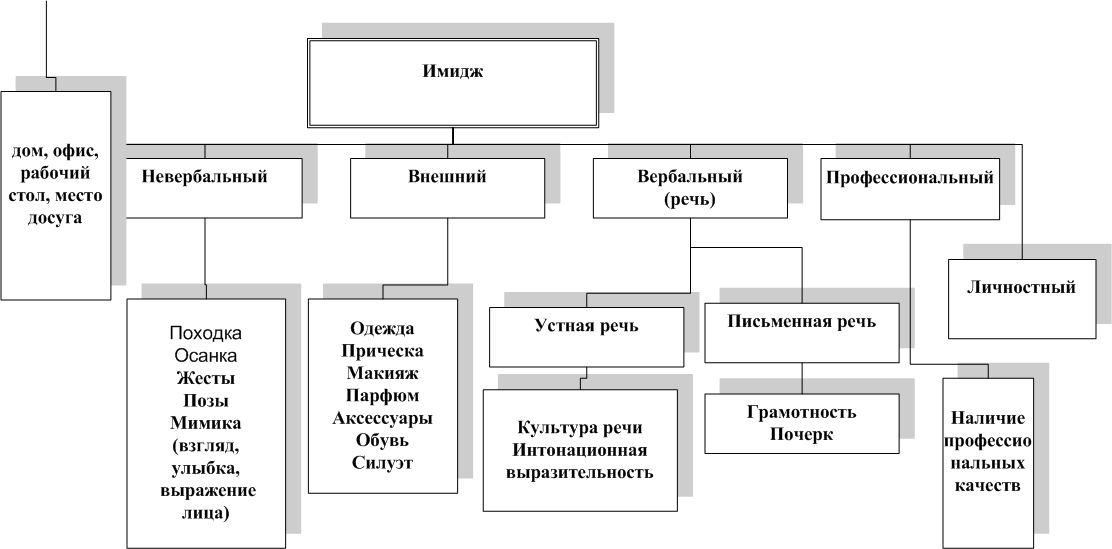 Что сделать для создания благоприятного имиджа
Шаг 1. Сформулируйте цель (например, устроиться на работу)
Шаг 2. Определите целевую аудиторию (комиссия на собеседовании)
Шаг 3.  Составьте список имиджевых параметров (сформулируйте список качеств, которые необходимо демонстрировать: профессиональные и личные).
Шаг 4. Сравните реальные и желаемые качества(Действительно ли Вы выволняете профессионально некоторые функции). 
Шаг 5. Выберите средства самопрезентации (Совместите цели с личностью человека, учтите особенности характера и внешности. )
В итоге:
У каждого из нас свой психологический тип, навыки поведения, способ осмысления, геометрия форм и свои предпочтения. Наши качества следует не только развивать в определенном направлении, но и умело сочетать их в определенных пропорциях для возвышение имиджа, чтобы усилить впечатление.
Если имидж — это философия человеческого общения, то именно от конкретного человека (личности) зависит, какой тон он задаст этому общению. 
Правда заключается в том, что свой имидж можно постоянно совершенствовать.
Имидж должен быть таким, будто весь мир заинтересован в вашем процветании, крепком здоровье и прекрасном расположении духа….
Состав имиджа:
Стиль одежды, дресс-код.
Деловой этикет, поведение
Деловая речь, умение общаться.
Деловая переписка.
Деловое общение по телефону.
Понятие «деловой стиль»
Часть 3
Понятие «Деловой стиль
Деловой стиль — один из стилей (одежды,  речи, письменности, общение по телефону), предназначенный для деловой сферы жизни общества и характеризующийся строгостью, сдержанностью и консерватизмом. Близок к консервативному стилю («стиль английской королевы»).
Деловой стиль
Деловой стиль - это стиль, который совмещает в себе классический и спортивный стиль. Этот стиль распространен и популярен, он олицетворяет собой индивидуальность каждого человека. Это стиль строгости, элегантности, неповторимости и при этом свободу и практичность. 
Деловой стиль на сегодняшний день является одним из направлений современной моды, он преобладает во многих моделях одежды.
Деловой стиль - это не просто стиль совмещения классики и спортивности, а стиль, раскрывающий индивидуальность каждого человека.
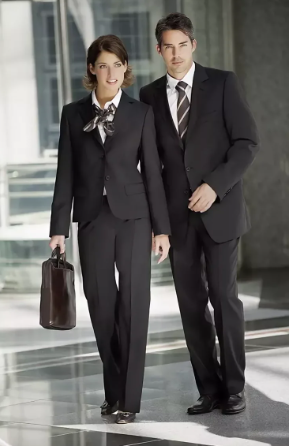 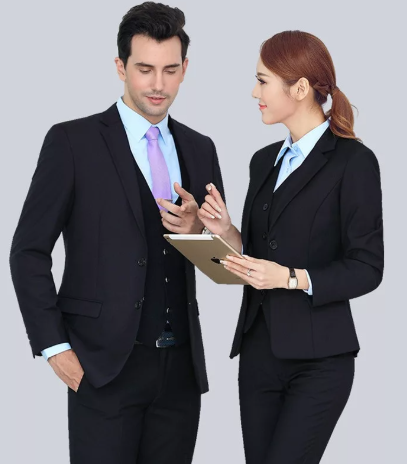 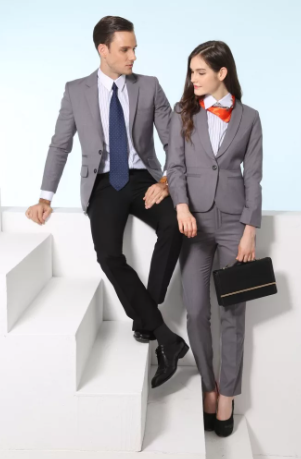 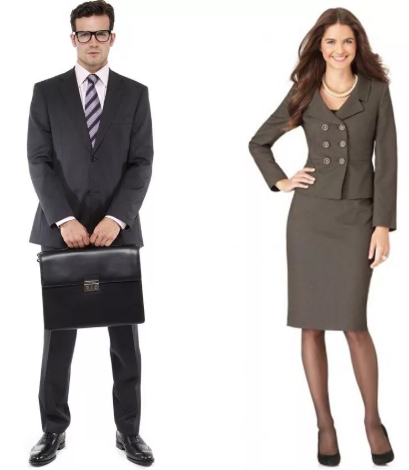 Появление и значение делового стиля в одежде
В разные времена определенные требования к одежде существовали в разных культурах. В Античности такие предписания были для людей разных профессий и слоев населения, разного статуса в обществе. Например, в Древней Греции одежда свободного человека и раба различалась. В Древнем Риме наличие пурпурного цвета в одеяниях означало принадлежность их владельца к государственной власти. 
Сейчас, возможно, это не так ярко выражено, но все-таки присутствует. Например, брюки с лампасами у генералов или белый китель у старших морских офицеров.
Дресс-код
Такое понятие, как «дресс-код» (от англ. dress code – «кодекс одежды»), впервые появилось в Англии более ста лет назад. Смысл явления состоял в том, что любой образованный человек в состоянии понять зашифрованный язык костюма, платья. 
Например, по одежде можно определить, к какой профессиональной группе принадлежит человек. В некоторых компаниях существует свой дресс-код, продолжающий корпоративную культуру. Сотрудник, подписывая трудовой договор, может быть обязан соблюдать требования к одежде, принятые в фирме. 
Существует около десяти дресс-кодов, определяющих внешний вид человека в зависимости от времени суток и вида мероприятия, которое он посещает. Иногда, требуемую форму одежды в официальных приглашениях или анонсах событий явно указывают.
Примеры применения дресс-кода в современном мире
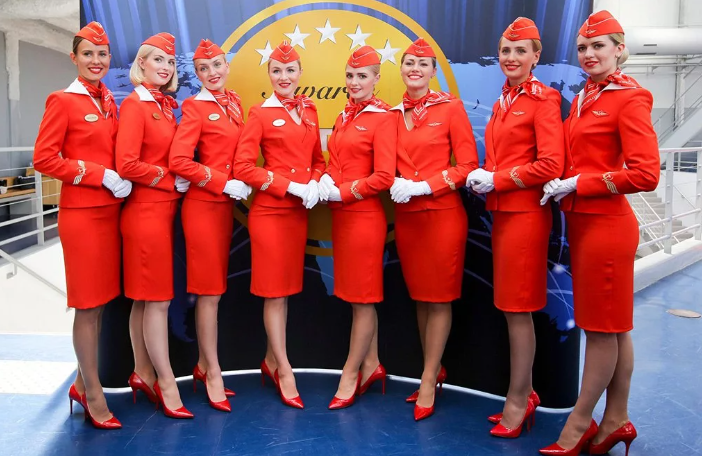 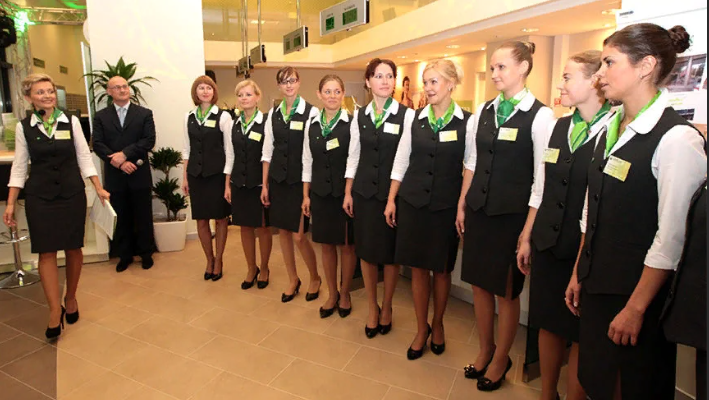 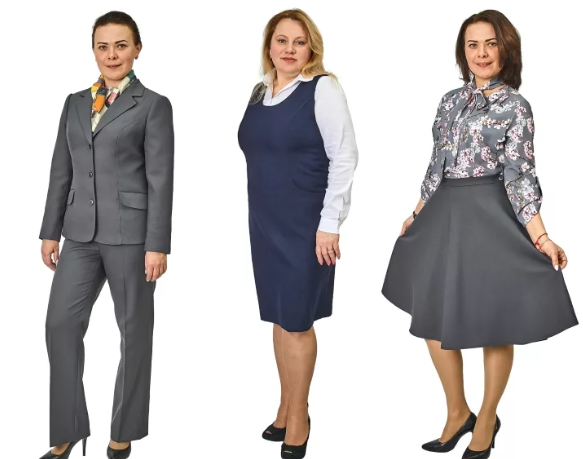 Виды дресс-кода: WT – White Tie или Ultra-Formal -  Белый галстук
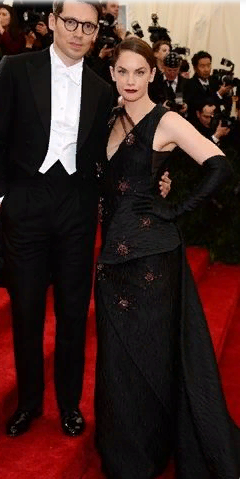 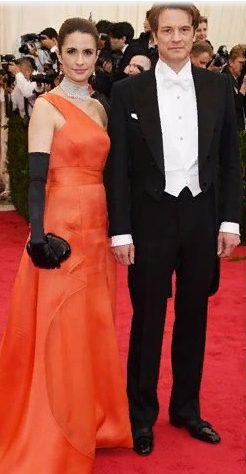 White Tie – это костюм, который полагается для пафосных, парадных событий: королевских раутов и балов, президентских приемов, чествования Нобелевских лауреатов.
Виды дресс-кода: BT – Black Tie - Черный галстук
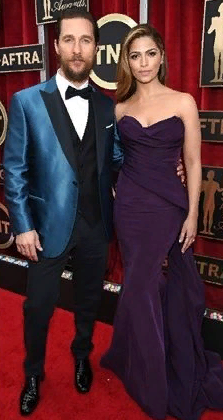 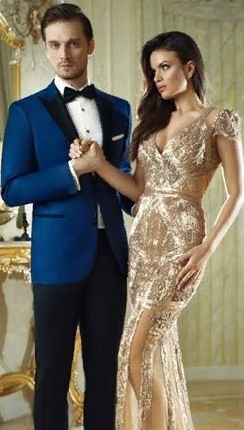 Black Tie — всё ещё официальный и торжественный, но более распространённый и простой дресс-код. Это стиль свадеб, праздничных приёмов или театральных премьер.
Виды дресс-кода: BTI – Black Tie Invited - Черный галстук приветствуется
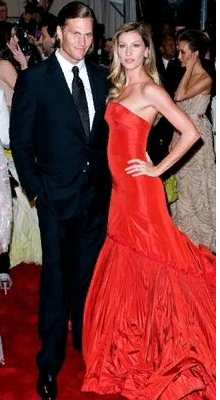 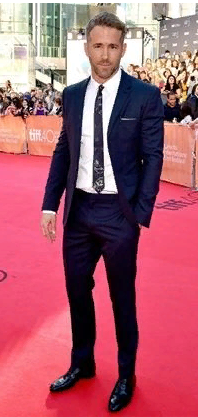 У этого регламента более «свободный нрав», позволяющий продемонстрировать модные тенденции.
Виды дресс-кода: BTO – Black Tie Optional – Черный галстук не обязателен.
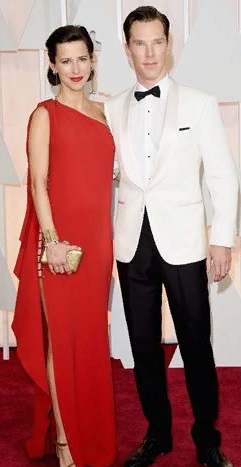 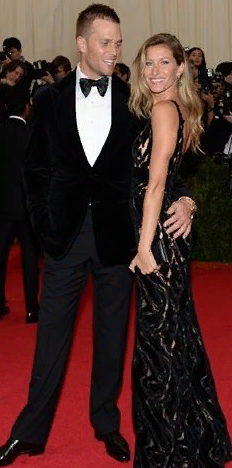 Относят к группе вечерних кодексов.
Виды дресс-кода: CBT – Creative Black Tie -Креативный черный галстук
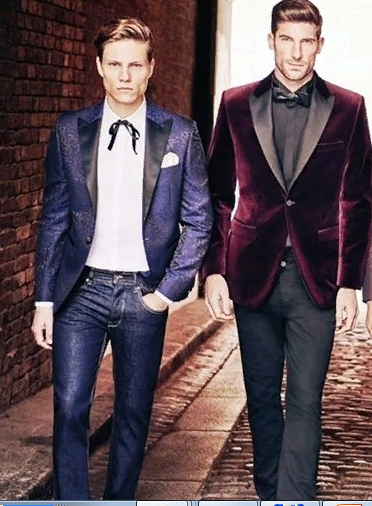 Форматы этого дресс-кода: званый ужин, корпоративный банкет, семейное торжество с большим количеством гостей и т.д.
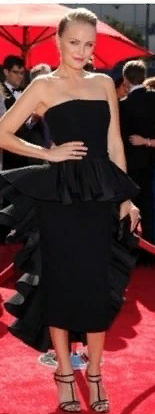 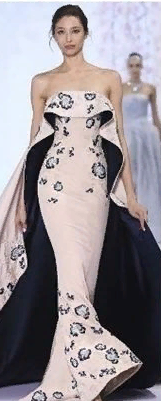 Виды дресс-кода: Cocktail Attire - Костюм для коктейля
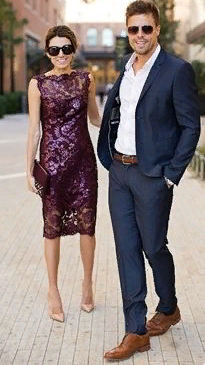 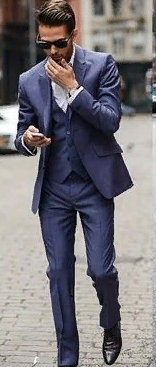 Дресс-код относится к деловой группе и соответствует таким ситуациям, как корпоративный фуршет, празднование заключения сделки или старта нового проекта.
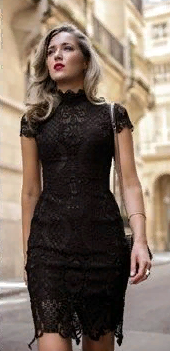 Виды дресс-кода: Semi-formal - Полуформальный костюм
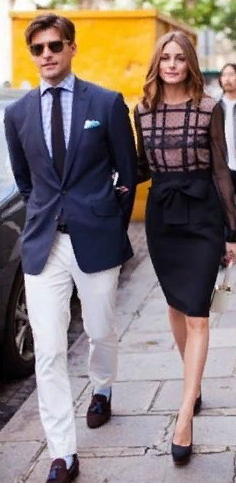 Если приглашение содержит такую пометку, значит, гостям предлагается свобода выбора одежды, которая, однако, должна соответствовать уровню мероприятия. 
Semi-formal для мужчин дает зеленый свет и смокингу, и деловому костюму.
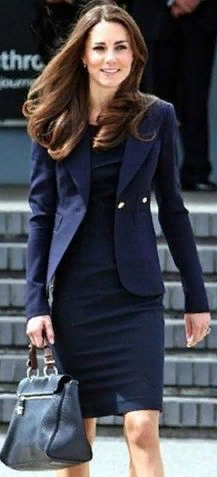 Виды дресс-кода: A5c – After Five casual или Dressy Casual - После 17 часов
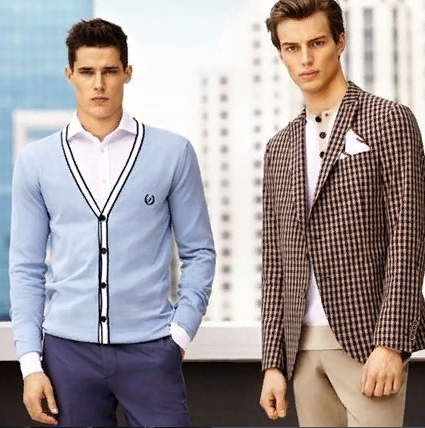 Выбирая одежду, следует ориентироваться на коктейльный, полуформальный дресс-коды.
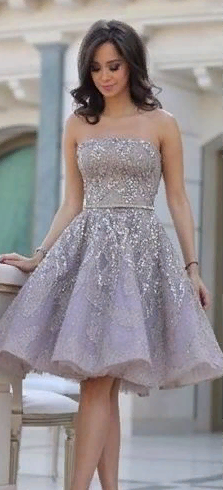 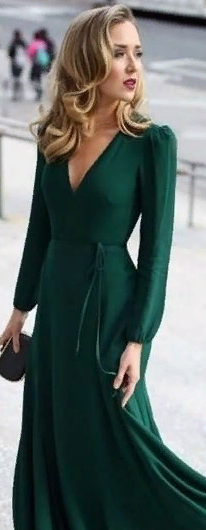 Виды дресс-кода: Festival attire - Праздничный костюм
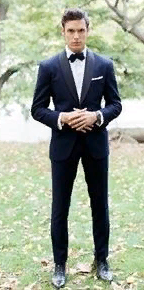 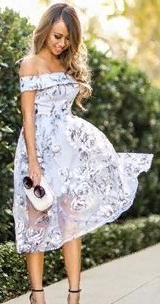 Отдельную нишу в группе кодексов одежды занимает Festival attire, жестких правил он не выдвигает: имеется в виду, что от гостей ожидают максимально праздничного облика.
Виды дресс-кода: 1) Btr – Business Traditional – Традиционный деловой и 2) Bb – Business Best - Деловой костюм лучший
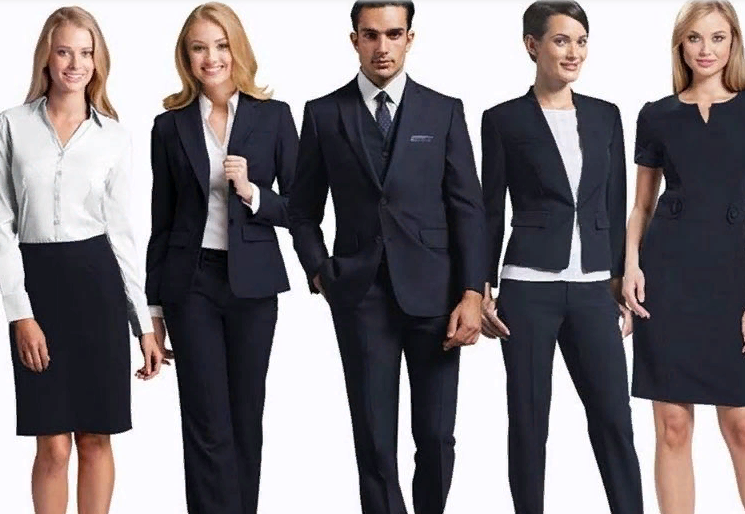 1) Это обыкновенная, приемлемая для конкретной профессиональной сферы деловая одежда: традиционный крой.
2) Вид одежды сопутствует таким бизнес-акциям, как переговоры с инвесторами, открытие конференции; он же годится для собеседования, заключения контракта.
Виды дресс-кода: Casual Friday - Пятничный вид
Непринужденный вариант корпоративного костюма. Он разрешает заменять некоторые классические вещи на неформальные: оксфорды на лоферы, рубаху на водолазку, юбку на сдержанное платье. Главное – чтобы костюм оставался целостным и сохранял деловой дух.
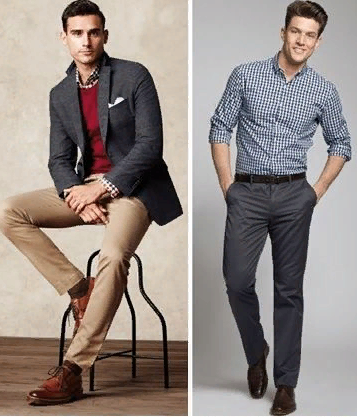 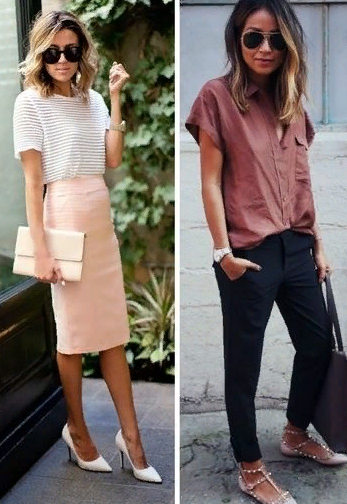 Деловой костюм
Часть 4
Основные правила делового стиля для женщин
Неуместны вечерние наряды с глубокими вырезами, короткие юбки, голые плечи и т.д.
Костюм, строгий и однотонный, с юбкой или брючный, без узора. Блузка – светлая, лучше белая. Юбка должна  до колен (плюс-минус 5 см). Брюки не должны висеть и не должны сильно обтягивать фигуру. Джинсы, бриджи и шорты недопустимы.
Туфли  - в тон костюму и не светлее его, закрытые (цвет темный: бордовый, серый, синий или черный. Высота каблука должна составлять 5-6 см. Каблук – не шпилька. 
Голые ноги не допускаются. Обязательны колготки. Разумеется, без зацепок. Цвет строгий, без рисунка.
Косметикой - умеренная. Отсутствие дорогой и вычурной бижутерии.
Маникюр обязателен, прозрачный или однотонный.
Волосы у женщин не должны опускаться ниже плеч. Если их длина больше, то необходимо их собрать назад или наверх в прическу.
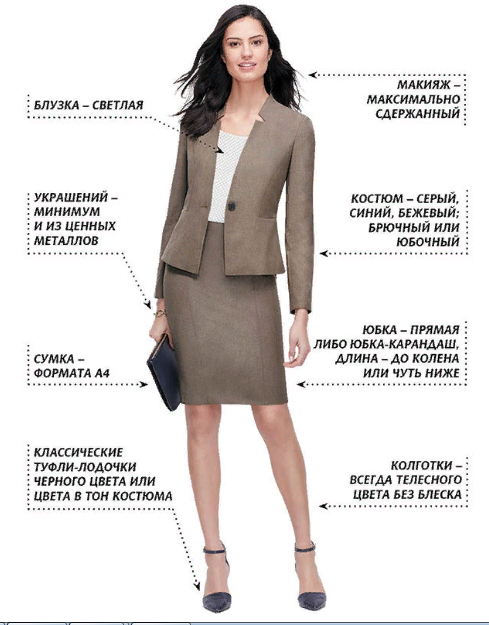 Основные правила делового стиля для мужчин
Костюм обязателен. В холодное время года – цвет темнее (черный, серый, темно-зеленый, синий). Летом - светлее. Рубашка к костюму – светлая, однотонная или в тонкую полоску. Оптимальный вариант – белая рубашка.
Во внешний карман лучше ничего не класть (ручки, очки, расческа и т.д.).
Манжеты рубашки (сорочки) должны выходить из-под рукава на 2,5 см. В отсутствие жилета пиджак должен быть застегнут на две верхние пуговицы. В противном случае его можно не застегивать.
Брюки не должны вздуваться на коленях. Они могут только слегка ложиться на ботинки.
Ботинки не могут быть светлее брюк, начищены до блеска. .
Цвет и фактура материала ремня и ботинок желательно иметь одинаковые.
Галстук - темнее рубашки, консервативной расцветки. Его длина должна достигать пряжки ремня.
Длина волос – от 3 до 7 см. Красить волосы не рекомендуется. Усы не должны закрывать верхнюю губу. Волосы должны быть чистыми и сухими (нежирными).
Ногти аккуратно подстрижены. В качестве украшений на руках – только обручальное кольцо.
Запах одеколона не должен быть резким и сильным.
Очки нужно носить в тонкой металлической оправе.
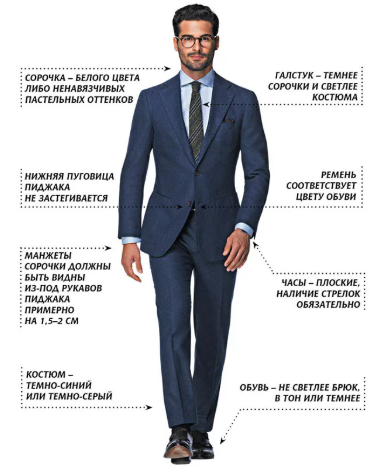 Таким образом,
Одежда должна смотреться естественно на ее обладателе, быть «к месту».
Цель визита и должна соответствовать дресс-коду.
Украшения и бижутерия должны соответствовать времени, месту, стилю.
Но «Голова не для того дана, чтобы шапку носить».  Дресс-код не решает все проблемы. Внешнему виду должны соответствовать поведение, грамотная речь, умение быть интереснгым.
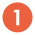 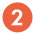 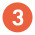 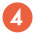 Этикет делового общения
Часть 5
Правила делового этикета
Своевременное выполнение обязанностей, пунктуальность. В деловой среде не допускаются опоздания.
Не разглашение конфиденциальной информации, соблюдение корпоративной тайны.
Уважение и умение слушать. Доброжелательное и уважительное отношение, способность выслушать собеседника не перебивая, помогают наладить контакт и решить многие деловые вопросы.
Правила делового этикета
4. Достоинство и внимание. Уверенность в себе и своих знаниях / силах не должна переходить в чрезмерную самоуверенность. Необходимо спокойно воспринимать критику или советы со стороны. Следует проявлять внимание по отношению к клиентам, коллегам по работе, руководству или подчиненным. При необходимости оказывать помощь и поддержку.
5. Правильный внешний вид.
6. Умение грамотно говорить и писать.
Правила делового этикета
7. Мужчина должен сопровождать женщину слева от нее. Это правило обусловлено тем, что в старину, джентльмен, находясь слева от дамы, занимал более опасное место при движении по дороге. Повозки с лошадьми передвигались одновременно с прохожими, так как в те времена не было тротуаров.
8. В деловых отношениях между руководителем и подчиненным должна соблюдаться субординация.
Правила делового этикета
В культуре делового общения следует обращать внимание на невербальные (бессловесные) проявления этикета. 
Не стоит отворачиваться от собеседника. 
При объяснении не нужно активно жестикулировать.
По правилам делового этикета, в рабочее помещение первым входит человек, занимающий доминирующую должность, далее все остальные, соответственно лестнице деловой иерархии.
Бизнес – порядок соответствует следующему делению:
Статус.
Возраст.
Гендерные различия.
Деловая переписка
Часть 6
Этикет и деловые письма
Этикет тесно связан с деловой перепиской. 
Необходимо помнить о вежливости! 
Не забывайте о фразах типа “рад сотрудничеству”, “спасибо за внимание”, “прошу прощения за беспокойство”, “будем рады видеть вас”, 
“пожалуйста”, “спасибо”, “будьте любезны” и так далее там, где это уместно.

Старайтесь писать максимально грамотно и проверять все несколько раз.
Как написать деловое письмо
Для написания делового письма существую определенные нормы и правила. Главным аспектом является соблюдение делового этикета. Деловая переписка — разновидность официальной.
Главные отличия
Стилистика написания. Подразумевает краткость и емкость письма, советуют не писать более одной страницы, с общепринятой структурой письма, без «воды».
Официальная лексика. Не допускается сильного выражения эмоций, чувств.
Оформления на фирменном бланке компании с реквизитами и всеми контактными данными.
Шрифт. Не крупный, но и не мелкий. Одинаковый по всему объему письма.
Соблюдение субординации.
Стиль. Ваше письмо должно быть выдержано в официально-деловом стиле, т.е. использование официальной лексики.
Актуальность информации. Информация в письме должна быть востребована и актуальна
Стиль делового письма
Приятельское общение неуместно, но и подчеркнуто суровое не подходит.
Строгость конструкций.
Не используйте слова, значение которых неизвестны или же проверяйте их толкование.
Уменьшительно-ласкательные слова, сленг не уместны.
Приветствие только по имени и отчеству
Ответ на письмо желателен в течение двух суток
Отсутствие назойливости
Правило зеркала -  обращение к оппоненту так, как делает это он. 
Поздравление с праздниками
Благодарность
Учитывая все вышеперечисленные особенности, наладить контакт с собеседником и составить благоприятное мнение о себе не составит труда.
Деловая переписка по E-mail
Заведите рабочий электронный адрес, который вы будете использовать в офисе.
В название почтового ящика должны быть адекватные названия либо фирмы, либо фамилии.
Необходимо всегда заполнять строку «тема», иначе ваше письмо рискует попасть в спам. В теме укажите самую важную информацию (не более 5 слов).
Не смешивайте несколько тем в одном письме, лучше разбить их на разные и отправить по очереди.
Будьте вежливы даже онлайн.
Электронное письмо должно быть коротким, меньше письменного в полтора-два раза.
Вложения прикрепляйте отдельными элементами.
В конце должна быть подпись компании или лица-отправителя отправки.
Частые ошибки при деловой переписке
Нельзя писать (и звонить тоже!) по работе в нерабочее время! 
Никакой фамильярности не должно быть! 
Общение по работе происходит исключительно на «Вы» (с большой буквы, это значит – вежливость и уважение).
Излишний обмен любезностями может навредить.
Деловая беседа по телефону
Часть 7
Общие правила ведения телефонных переговоров
Взаимное представление. Назвать свое имя, фамилию. А также место работы и должность.
Обязательно ввести человека в суть разговора. Поинтересоваться, есть свободная минута для переговоров. Если ответ положительный, то смело продолжайте беседу.
Обсудить ситуацию.
Заключительное слово.
Примеры готовых фраз
«Здравствуйте/Добрый день! Я - менеджер Ольга (ваше имя). Компания «Светофор» (название вашей организации).
«Поиск нужной для вас информации потребует 5 минут. Вы готовы подождать?».
«У вас есть минута?» или «Вы сейчас можете разговаривать?».
«Будьте любезный, назовите ваше имя и номер телефона».
«Вы хотели бы оставить информацию?» или «Я могу что-то передать?».
«Хорошо, я свяжусь со своими коллегами и посоветуюсь с ними».
«Мы будем ждать вашего ответа».
«Боюсь, мы не можем удовлетворить вашу просьбу».
«Считаю необходимым обсудить с вами….».
«Предоставляю информацию о….».
«В связи возникновением новых обстоятельств, предлагаю…».
Типичные ошибки
Невнимательность. Люди часто невнимательно слушают своего собеседника и из-за этого попадают в неловкие ситуации.
Большое количество вопросов. Если будите засыпать собеседника вопросами, то деловое общение перерастет в допрос.
Долгая пауза. Тут главное не злоупотреблять неловкой паузой, так как в дальнейшем наладить контакт станет трудно.
Привычка перебивать других. Каждый человек должен закончить свою мысль. Нельзя никого перебивать, чтобы перетянуть все внимание на себя.
Монотонность речи. Порой важно не то, что вы говорите, а как говорите. Рассказ должен сопровождать жестами и интонацией. Многие люди бубнят себе под нос, и в итоге ничего хорошего из этого не выходит.
В заключении
Деловой стиль – это сдержанность, но не холодность и равнодушие.
Деловой стиль должен проявляться во всем: и во внешнем виде, и в речи, и в переписке.
Стиль общения и грамотность являются важными компонентами делового стиля.
Не зависимо от ситуации требуется сохранять самообладание и вежливость.

 Сдержанность, сдержанность и еще раз сдержанность.